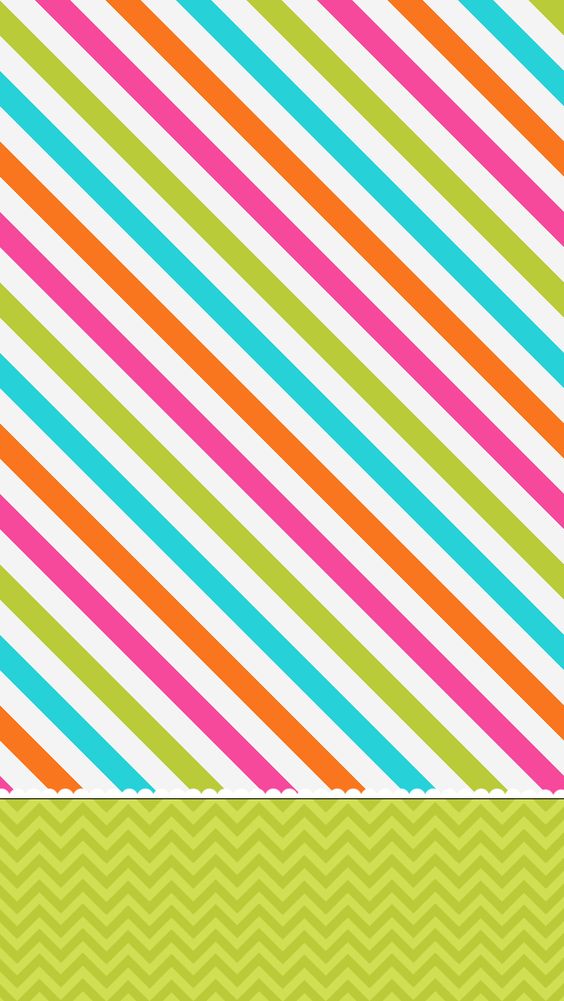 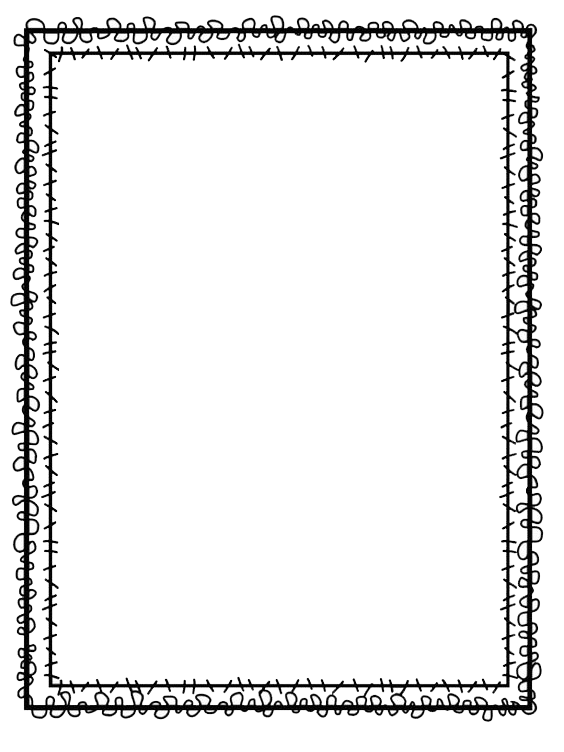 ESCUELA NORMAL DE EDUCACIÓN PREESCOLAR
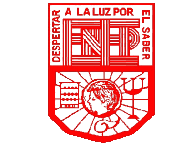 Alumna practicante: Natalia Elizabeth Rodríguez Ramos
Grado: 2°    Sección: B
Número de lista: 17
Periodo de práctica: 04 al 15 de marzo de 2019
JARDÍN DE NIÑOS 
“Constituyentes de 1917, Anexo a la Escuela Normal de Educación Preescolar del Estado”
Clave: 05EJN0020O   Zona escolar: 102
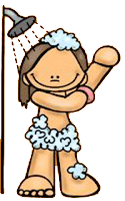 Educadora titular: Carla María Martínez Morales
Grado: 3°   Sección: D
Niños: 18  Niñas: 13   Total: 30
PLAN DE TRABAJO:
CUIDEMOS NUESTRO CUERPO
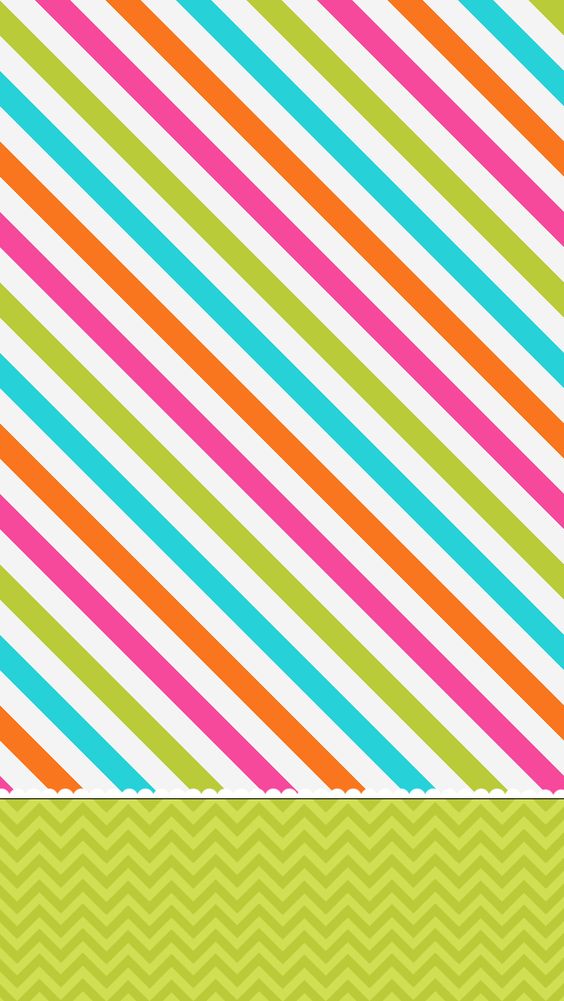 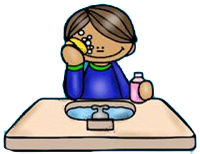 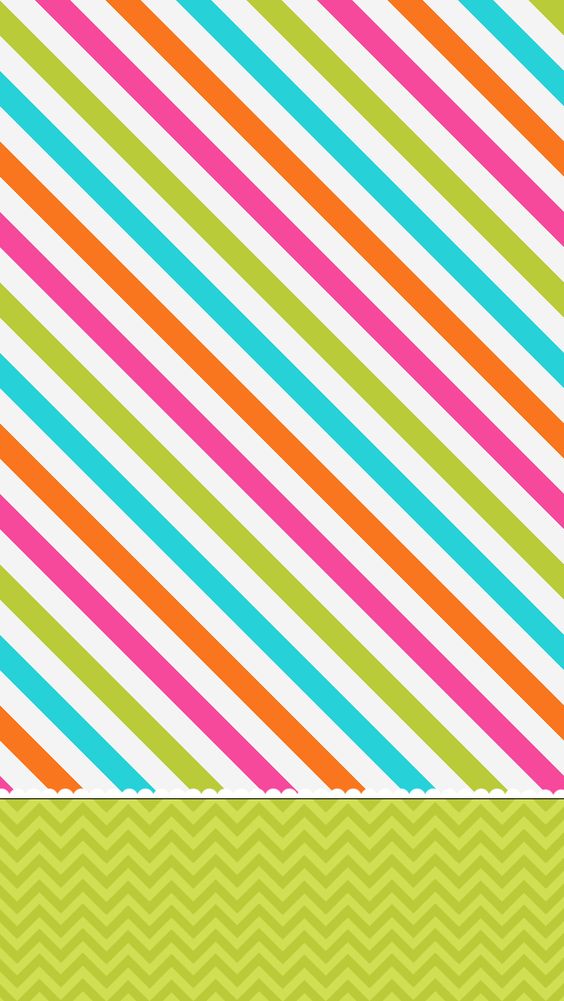 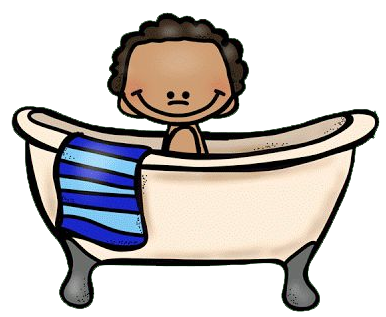 CRONOGRAMA
04 al 08 de marzo de 2019
Artes- Educación física – Educación socioemocional
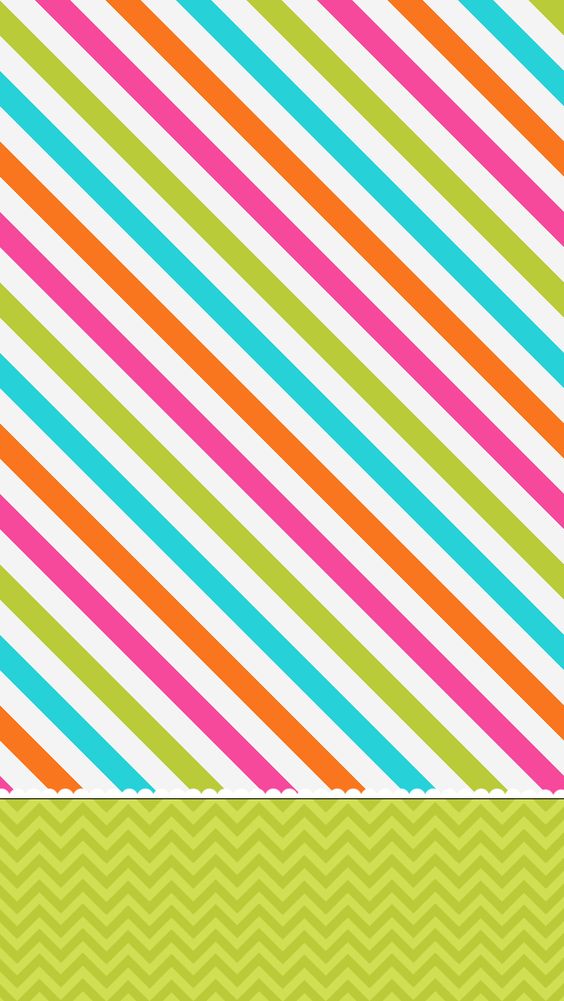 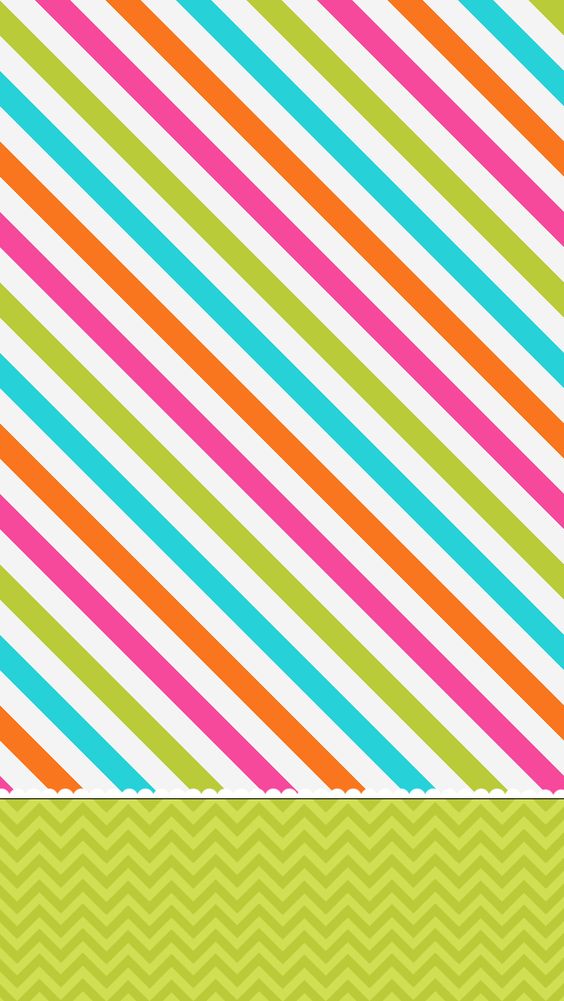 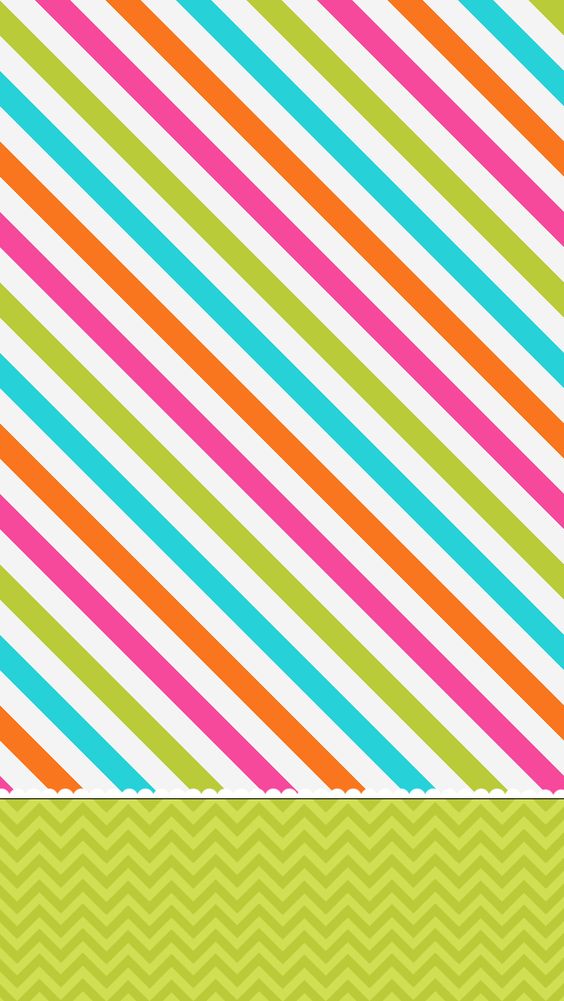 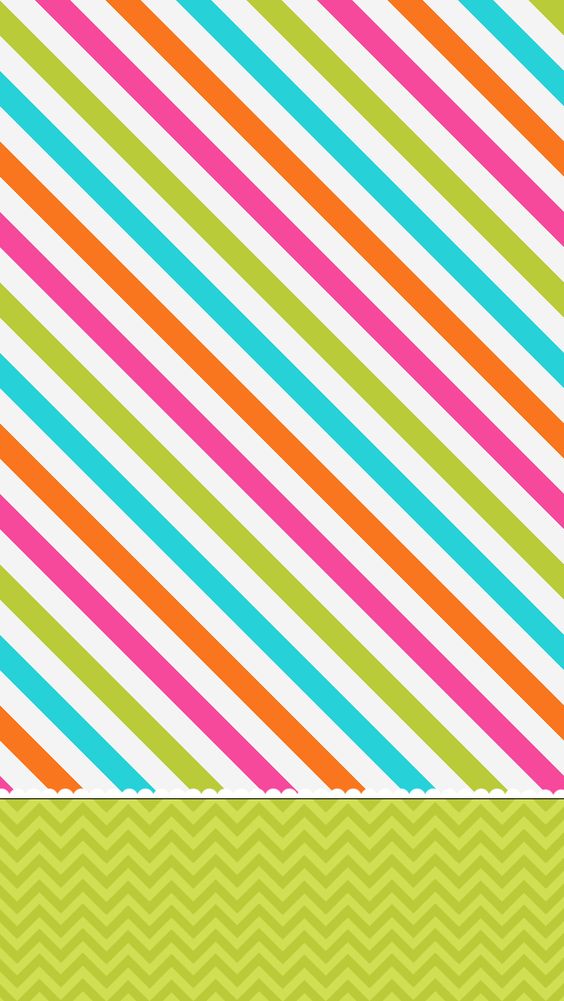 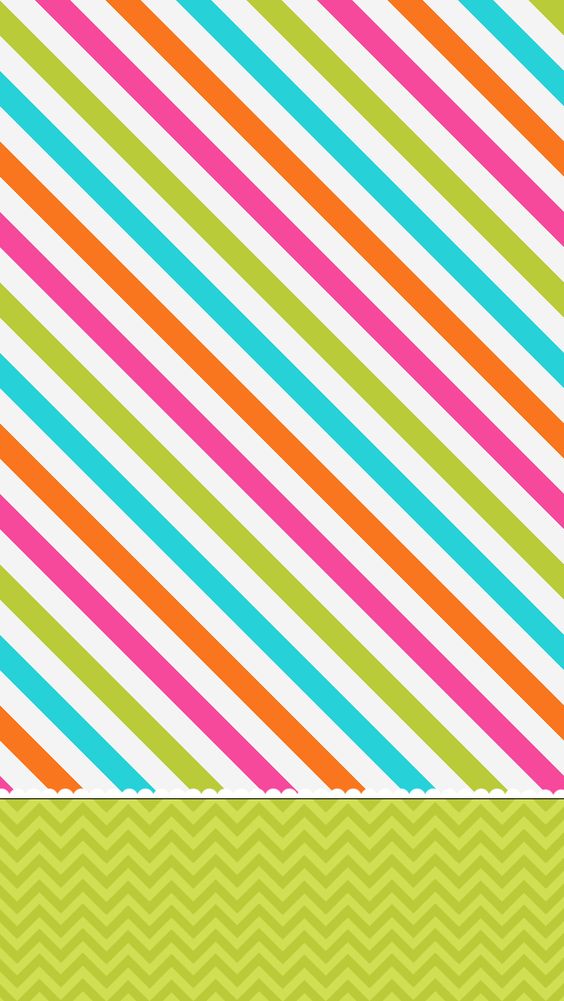 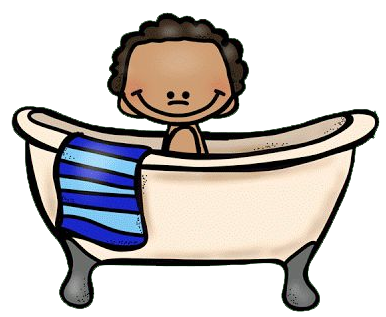 CRONOGRAMA
11 al 15 de marzo de 2019
Artes- Educación física – Educación socioemocional
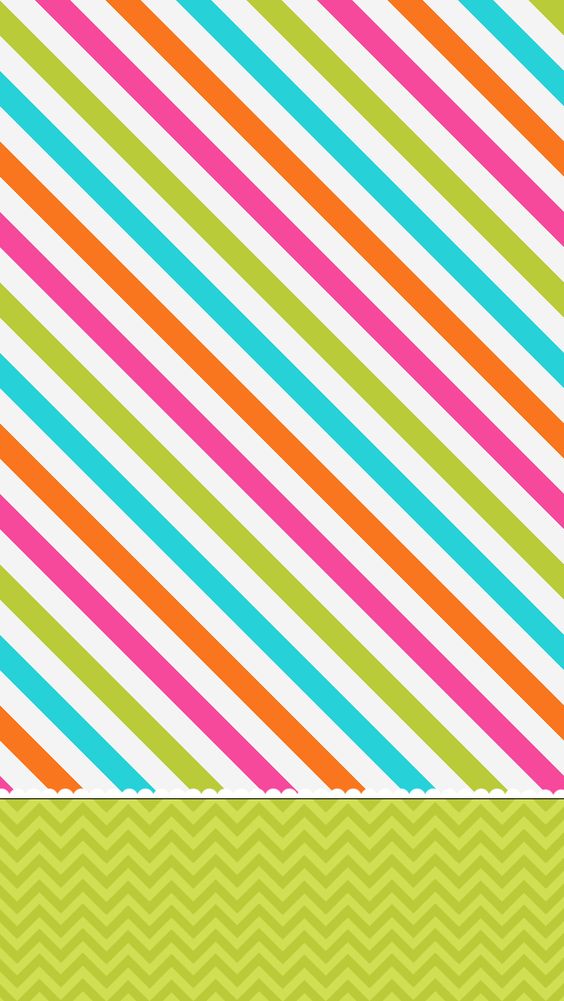 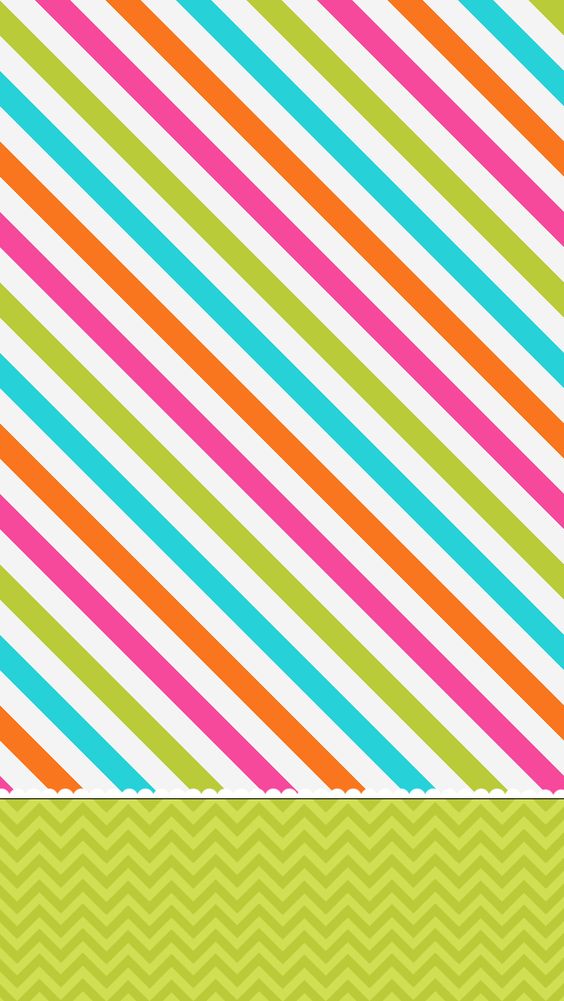 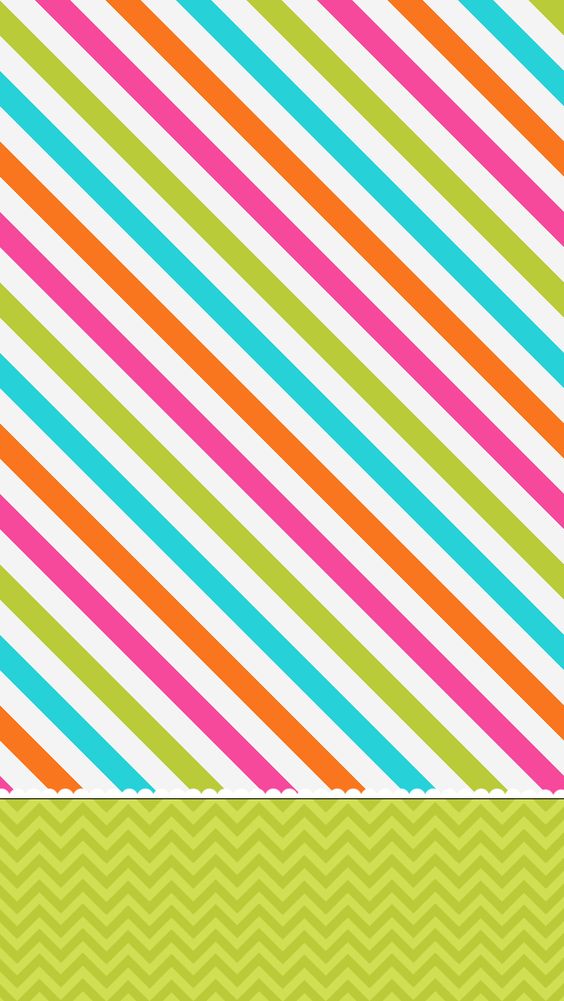 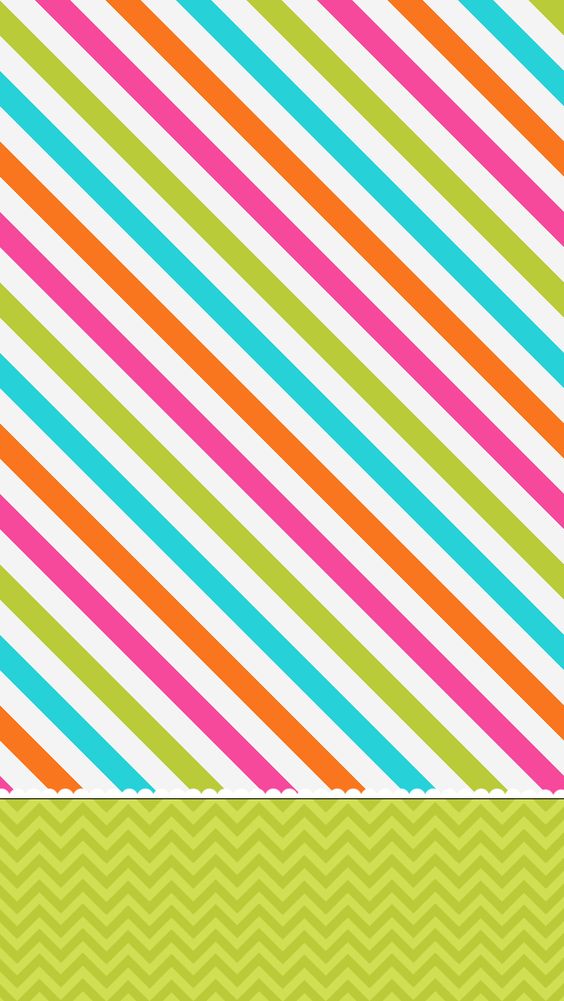 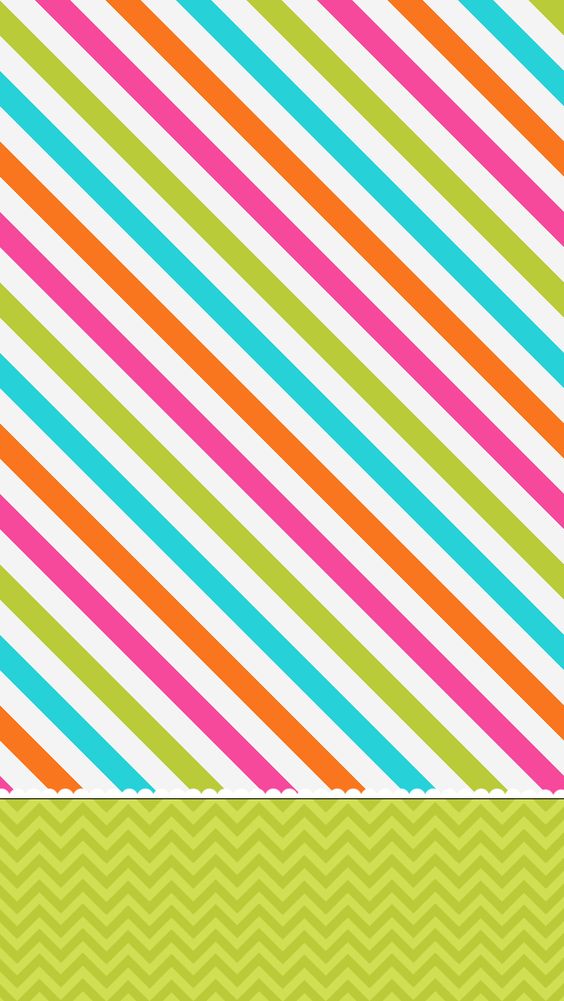 continua
EVALUACIÓN
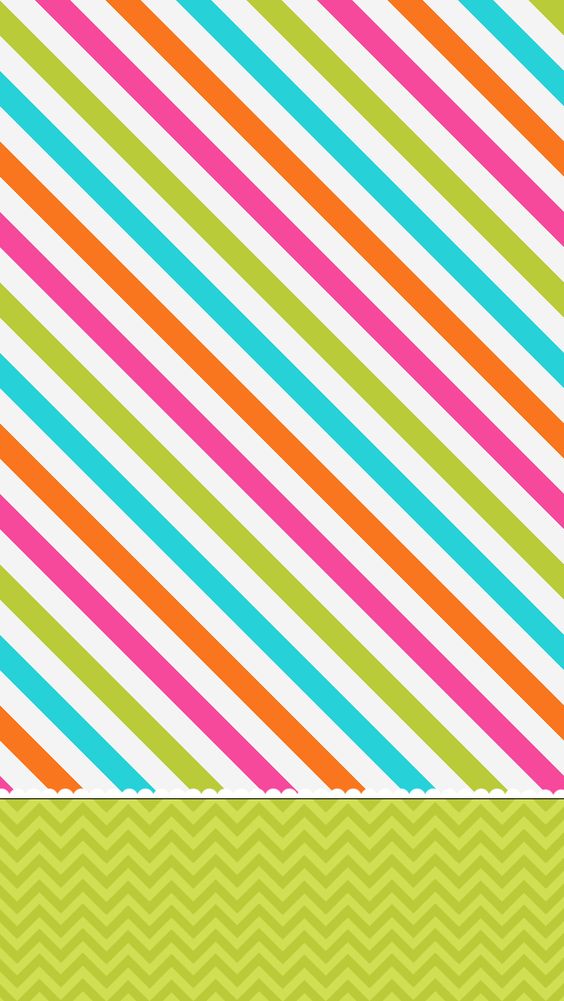 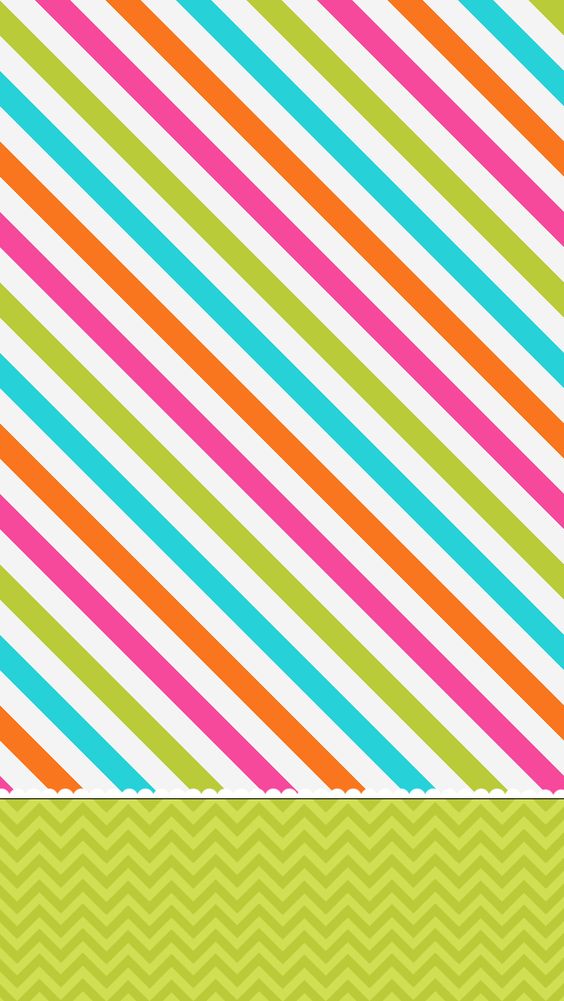 FIRMAS DE AUTORIZACIÓN
Natalia Elizabeth Rodríguez Ramos
ALUMNA PRATICANTE
Carla María Martínez Morales 
EDUCADORA TITULAR
Blanca Marisa Dávila Salinas
MAESTRA DE PRÁCTICA PROFESIONAL